Vyloučené lokality a metropole?
Ing. arch. Pavlína SucháArchitekti bez hranic 
„Praha udržitelná? Aktuální výzvy a trendy“15. 06. 2021
sociálně vyloučená lokalita
[Speaker Notes: Autoři Analýzy sociálně vyloučených lokalit v ČR ji definují jako lokalitu, kde dochází ke koncentraci více než 20 osob pobírajících příspěvek na živobytí
obývajících fyzicky či symbolicky ohraničený prostor. Jinak řečeno, jedná se o prostor v rámci městské i venkovské zástavby zpravidla obývaný chudými Romy, pročež jsou tyto lokality stigmatizovány jako „špatné adresy“, „domy hrůzy“ či „ghetta“.
Zatímco v roce 2006 bylo identifikováno něco přes 300 vyloučených lokalit, v roce 2014 se jejich počet zdvojnásobil. A zvýšily se rovněž odhady množství jejich obyvatel: z 60–80 tisíc na 95–115 tisíc jedinců.

S architekturou úzce souvisí také geografie. O umístění
lokalit v sociálním prostoru se nejčastěji uvažuje z hlediska rozlišení
mezi městem a venkovem. Z našeho pohledu je vhodné tuto
dichotomii překonat ve prospěch ne/napojení lokalit na fyzickou
a sociální infrastrukturu. Vzdálenost od úřadů, obchodů, rekreačních
zařízení, přístup k dopravním sítím a veřejné dopravě, napojení
na kanalizaci, vodovod a energetické sítě stejně jako technický
a hygienický stav nemovitosti včetně možnosti vaření, praní,
vytápění, jakož i péče o osobní zdraví a v neposlední řadě dostupnost
sociálních služeb i volnočasových aktivit, to vše umožňuje odlišit
jednu lokalitu od druhé ve smyslu toho, jak moc vylučuje jejich
obyvatele z přístupu k běžně dostupným statkům a službám.]
sociálně vyloučená lokalita
?
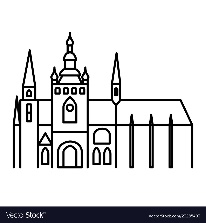 sociálně vyloučená lokalita
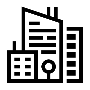 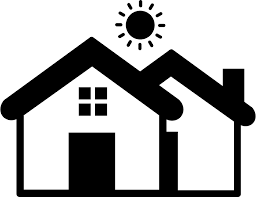 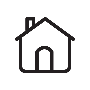 ?
[Speaker Notes: Autoři Analýzy sociálně vyloučených lokalit v ČR ji definují jako lokalitu, kde dochází ke koncentraci více než 20 osob pobírajících příspěvek na živobytí
obývajících fyzicky či symbolicky ohraničený prostor. Jinak řečeno, jedná se o prostor v rámci městské i venkovské zástavby zpravidla obývaný chudými Romy, pročež jsou tyto lokality stigmatizovány jako „špatné adresy“, „domy hrůzy“ či „ghetta“.
Zatímco v roce 2006 bylo identifikováno něco přes 300 vyloučených lokalit, v roce 2014 se jejich počet zdvojnásobil. A zvýšily se rovněž odhady množství jejich obyvatel: z 60–80 tisíc na 95–115 tisíc jedinců.

Problematický je již samotný termín „sociálně
vyloučená lokalita“, neboť pro své příliš obecné vymezení
zahrnuje velmi odlišné typy území. To se zdaleka netýká pouze
jejich velikosti a počtu obyvatel, podle nichž byly vyloučené
lokality dosud typologizovány. Okruh kritérií, které je potřeba
zvážit při jejich zkoumání, je podstatně širší. Na základě našich
předchozích výzkumů navrhujeme zohlednit především tyto:
architektura, geografie, vlastnictví, systémy sledování a kontroly
a typy obyvatelstva. Žádné z kritérií nelze analyzovat samostatně,
všechny reprezentují důležité faktory]
sociálně vyloučená lokalita
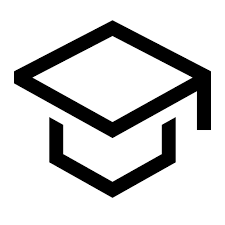 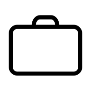 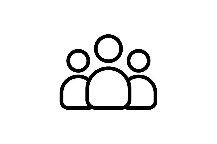 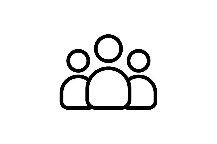 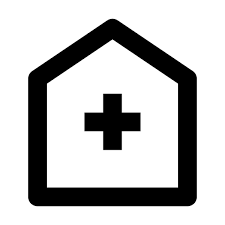 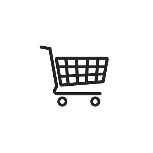 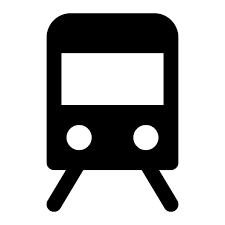 [Speaker Notes: S architekturou úzce souvisí také geografie. O umístění
lokalit v sociálním prostoru se nejčastěji uvažuje z hlediska rozlišení
mezi městem a venkovem. Z našeho pohledu je vhodné tuto
dichotomii překonat ve prospěch ne/napojení lokalit na fyzickou
a sociální infrastrukturu. Vzdálenost od úřadů, obchodů, rekreačních
zařízení, přístup k dopravním sítím a veřejné dopravě, napojení
na kanalizaci, vodovod a energetické sítě stejně jako technický
a hygienický stav nemovitosti včetně možnosti vaření, praní,
vytápění, jakož i péče o osobní zdraví a v neposlední řadě dostupnost
sociálních služeb i volnočasových aktivit, to vše umožňuje odlišit
jednu lokalitu od druhé ve smyslu toho, jak moc vylučuje jejich
obyvatele z přístupu k běžně dostupným statkům a službám.]
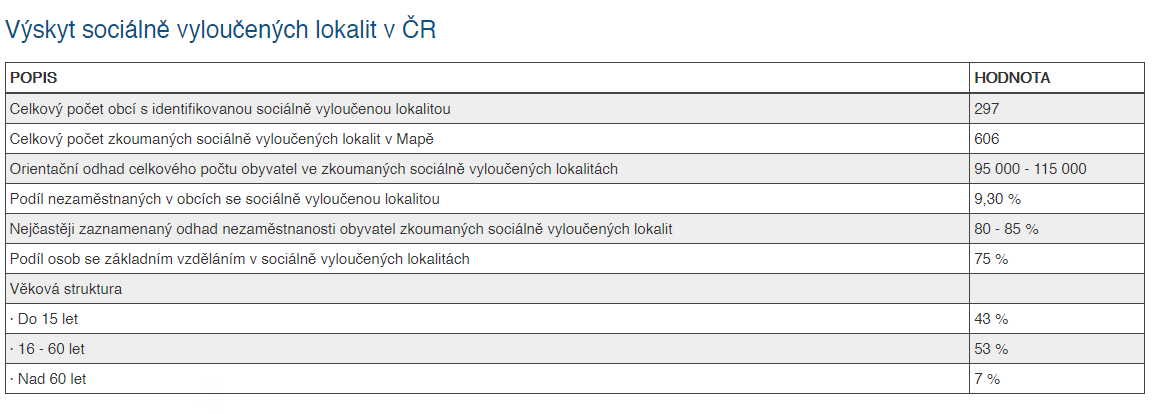 Výskyt sociálně vyloučených nebo sociálním vyloučením ohrožených romských lokalit v ČR
Zdroj:  Analýza sociálně vyloučených lokalit v ČR, Ministerstvo práce a sociálních věcí ČR, 2015
[Speaker Notes: Zatímco v roce 2006 bylo identifikováno něco přes 300 vyloučených lokalit, v roce 2014 se jejich počet zdvojnásobil. A zvýšily se rovněž odhady množství jejich obyvatel: z 60–80 tisíc na 95–115 tisíc jedinců.


Oproti americkým statisícům a francouzským
tisícům měla průměrná lokalita u nás 260 obyvatel v roce 2006,
v roce 2014 to bylo už jen 188. Jakkoli relevantní výzkumy
kriminality v tuzemských lokalitách zatím chybí, dle expertů je
spíše nízká a bagatelní. To ostře kontrastuje zvláště s vysokým
počtem vražd v americkém kontextu. Stupeň etnické homogenity
je naopak v českých lokalitách nejvyšší, podíl romských obyvatel
sahá od 80 do 100 %.]
Most
Počet sociálně vyloučených lokalit:  9
Počet obyvatel sociálně vyloučených lokalit: 5100 - 6200
Karviná
Počet sociálně vyloučených lokalit: 3
Počet obyvatel sociálně vyloučených lokalit:  4600 - 5700
Praha
Počet sociálně vyloučených lokalit: 7
Počet obyvatel sociálně vyloučených lokalit:  5900 - 8500
Brno
Počet sociálně vyloučených lokalit: 8
Počet obyvatel sociálně vyloučených lokalit:  7300 - 8900
Ústí nad Labem
Počet sociálně vyloučených lokalit: 7
Počet obyvatel sociálně vyloučených lokalit:  7500 - 8700
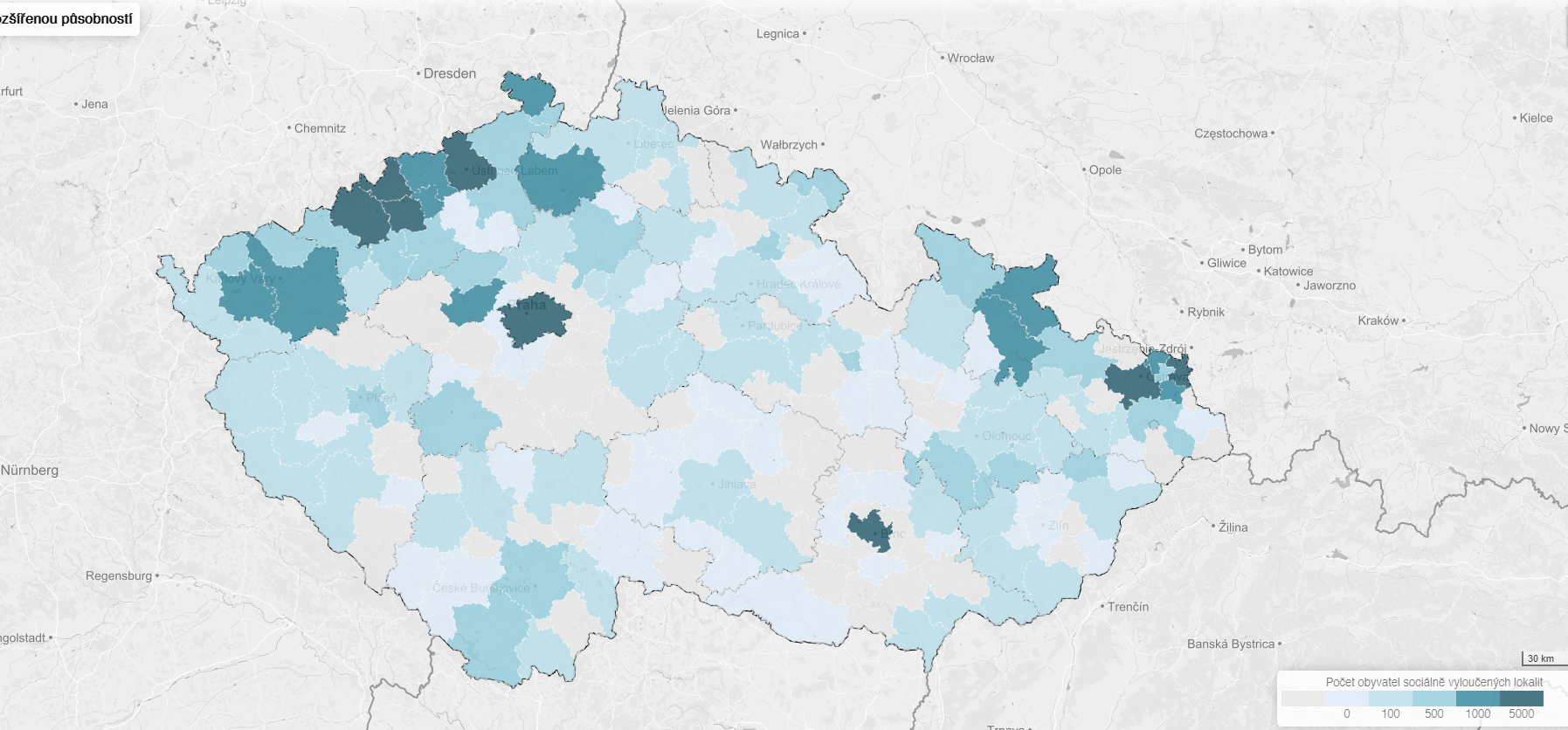 Mapa sociálně vyloučených nebo sociálním vyloučením ohrožených romských lokalit v ČR
Zdroj:  Analýza sociálně vyloučených lokalit v ČR, Ministerstvo práce a sociálních věcí ČR, 2015
[Speaker Notes: Oproti americkým statisícům a francouzským
tisícům měla průměrná lokalita u nás 260 obyvatel v roce 2006,
v roce 2014 to bylo už jen 188. Jakkoli relevantní výzkumy
kriminality v tuzemských lokalitách zatím chybí, dle expertů je
spíše nízká a bagatelní. To ostře kontrastuje zvláště s vysokým
počtem vražd v americkém kontextu. Stupeň etnické homogenity
je naopak v českých lokalitách nejvyšší, podíl romských obyvatel
sahá od 80 do 100 %.]
Ústí nad Labem
Krásné Březno
Nový svět
Předlice
Střekov
Mapa sociálně vyloučených lokalit v Ústí nad Labem
[Speaker Notes: migrace]
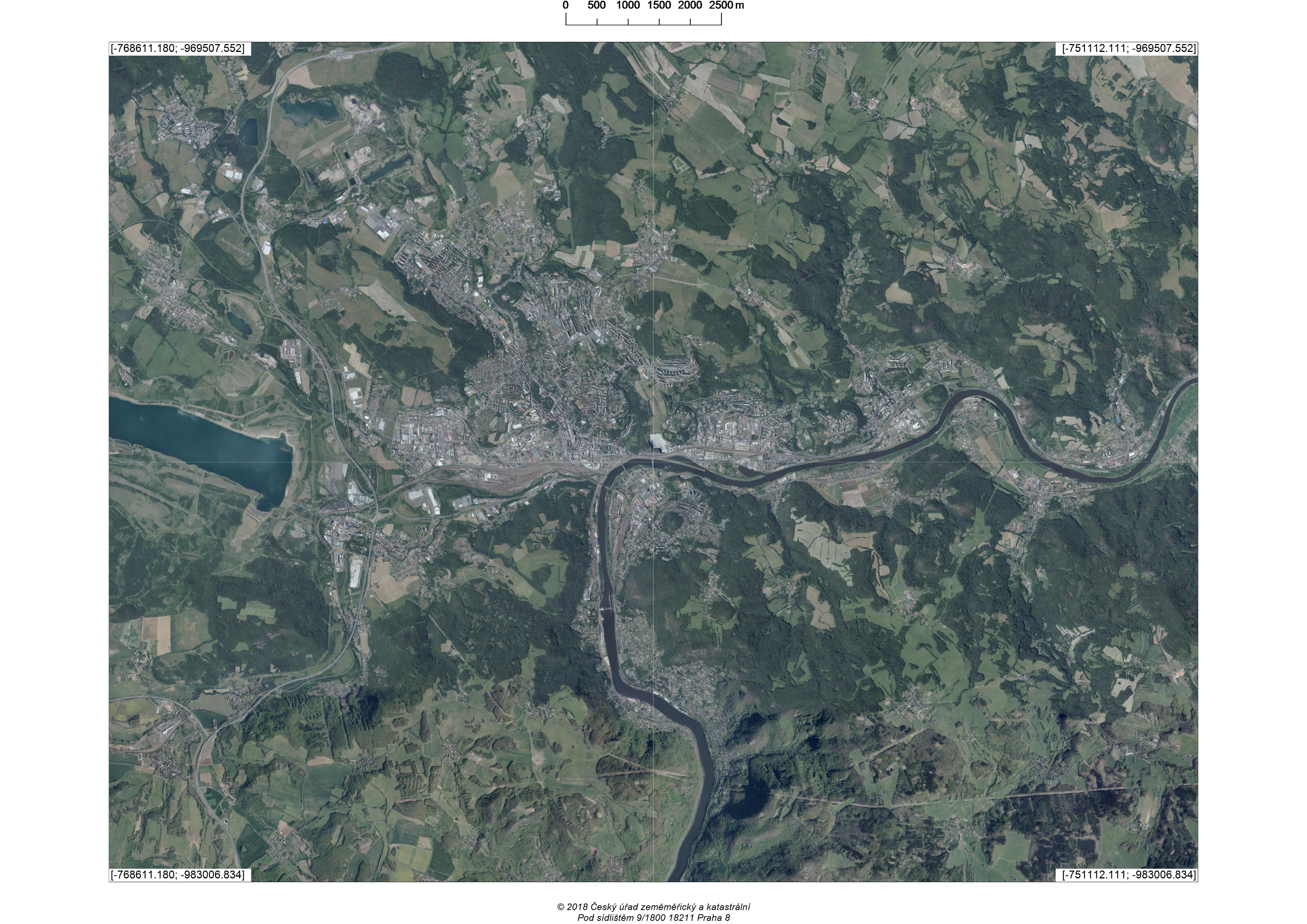 Předlice
Předlice
[Speaker Notes: Architektura představuje základ veškerých úvah
o vyloučených lokalitách. Bez budov a staveb, bez všech těch
panelových a cihlových bytových domů, dřevěných chatek,
obytných buněk, bývalých statků, sýpek, pekáren, pivovarů, vepřínů,
nádražních stanic, celnic či šaten pro dělníky by neexistovaly ani
lokality. Z hlediska sociálního vyloučení spojuje všechny tyto
objekty neschopnost generovat zisk způsobem tomu původně
určeným. Ze zchátralých průmyslových staveb a opuštěných
bytů se stává nástroj spekulantů zneužívajících sociální systém
pro své obohacení.]
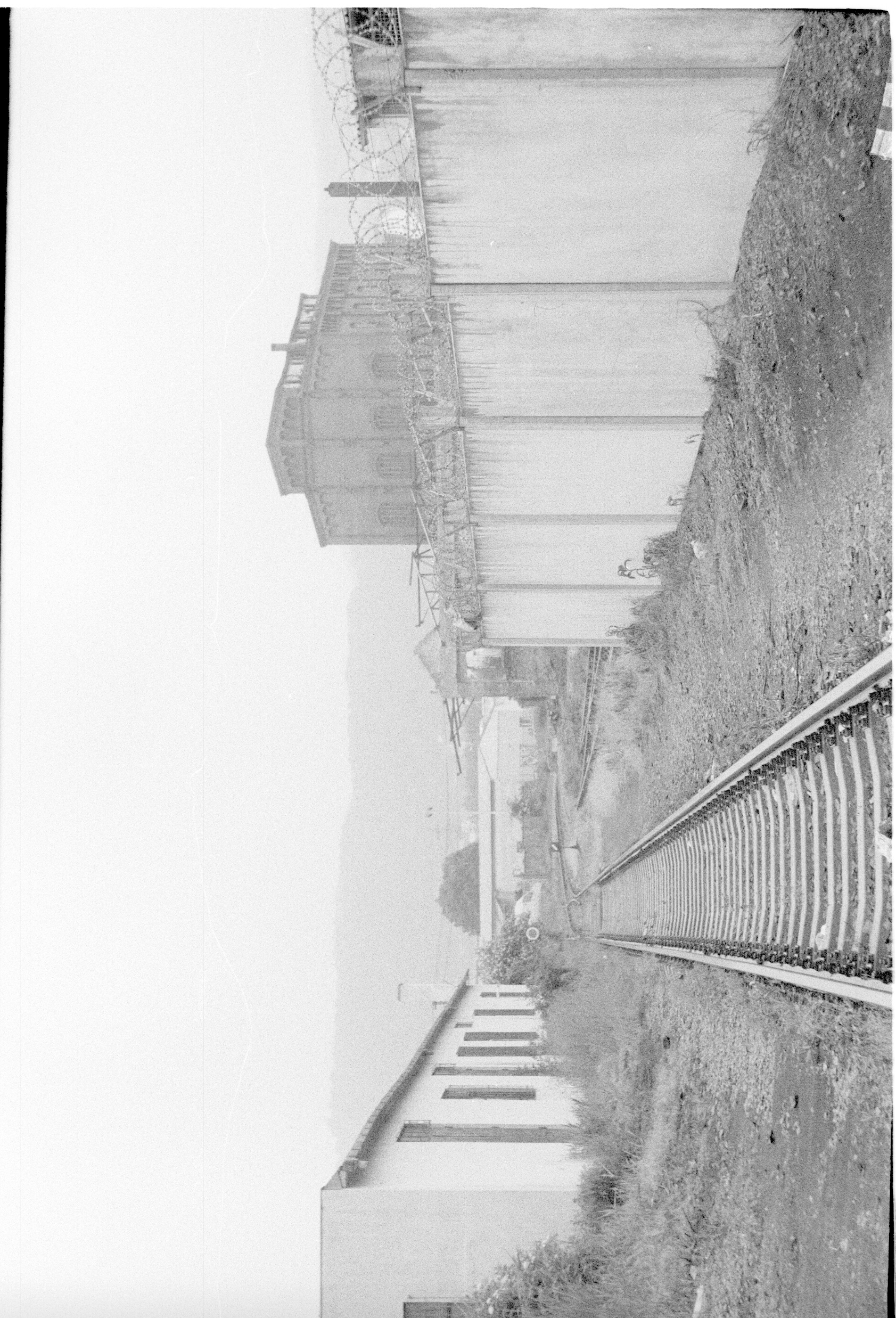 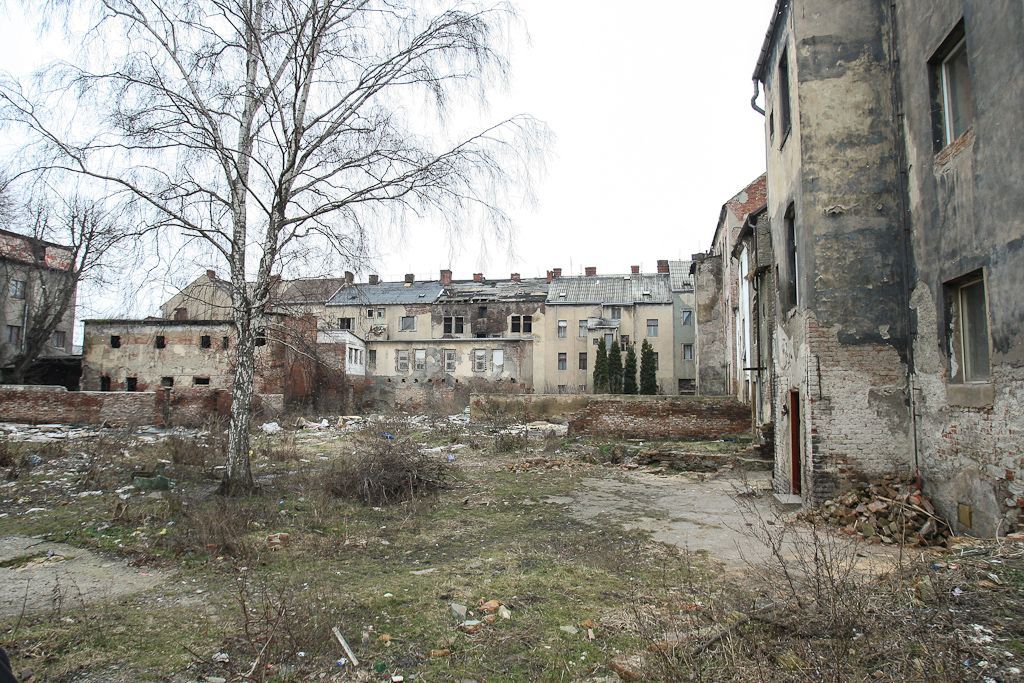 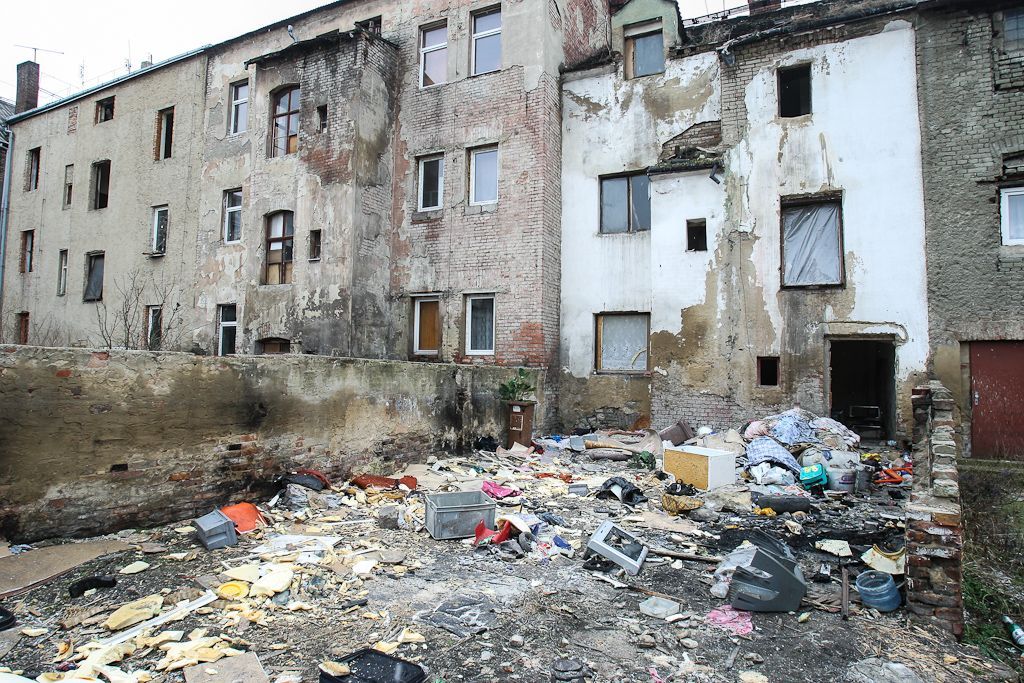 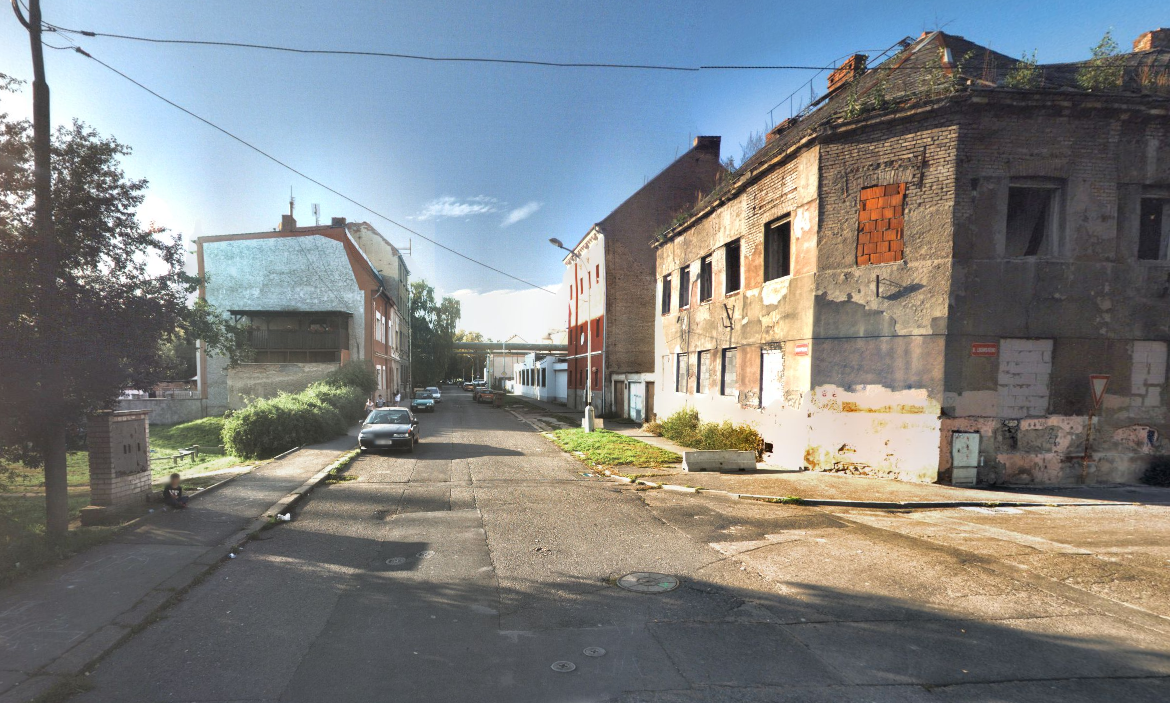 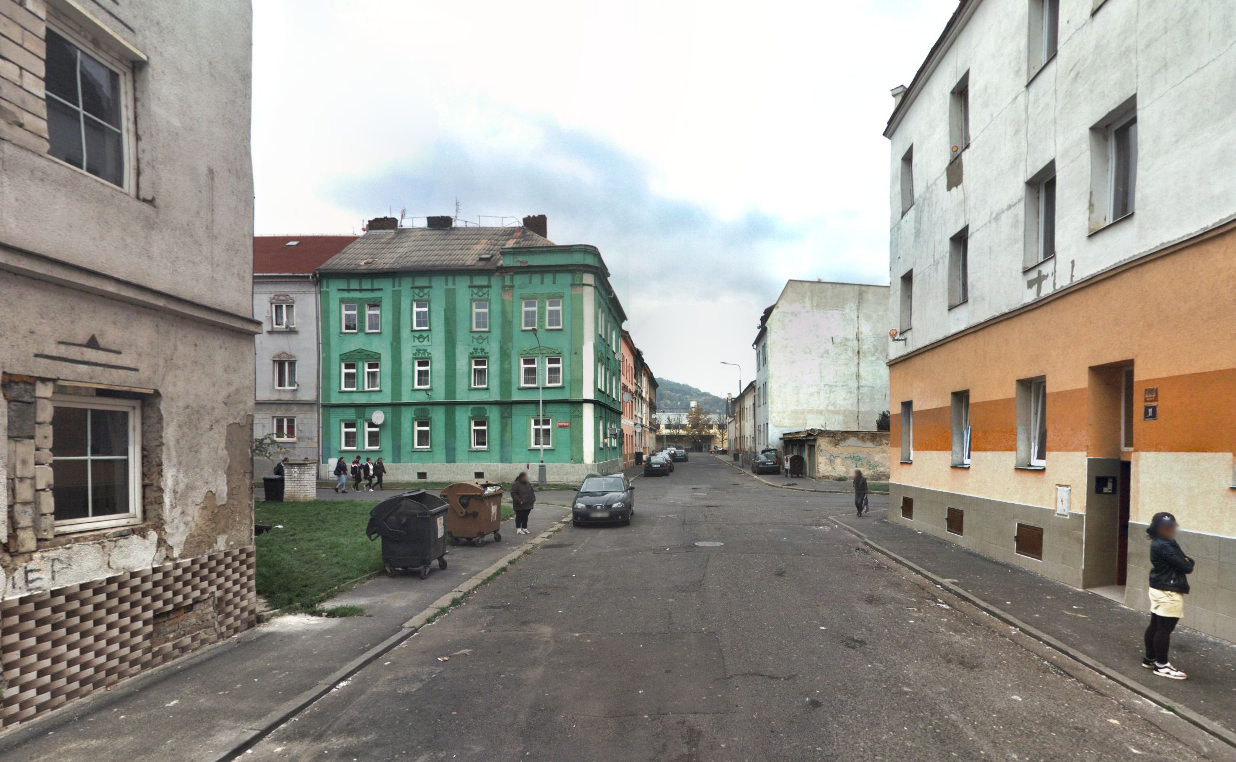 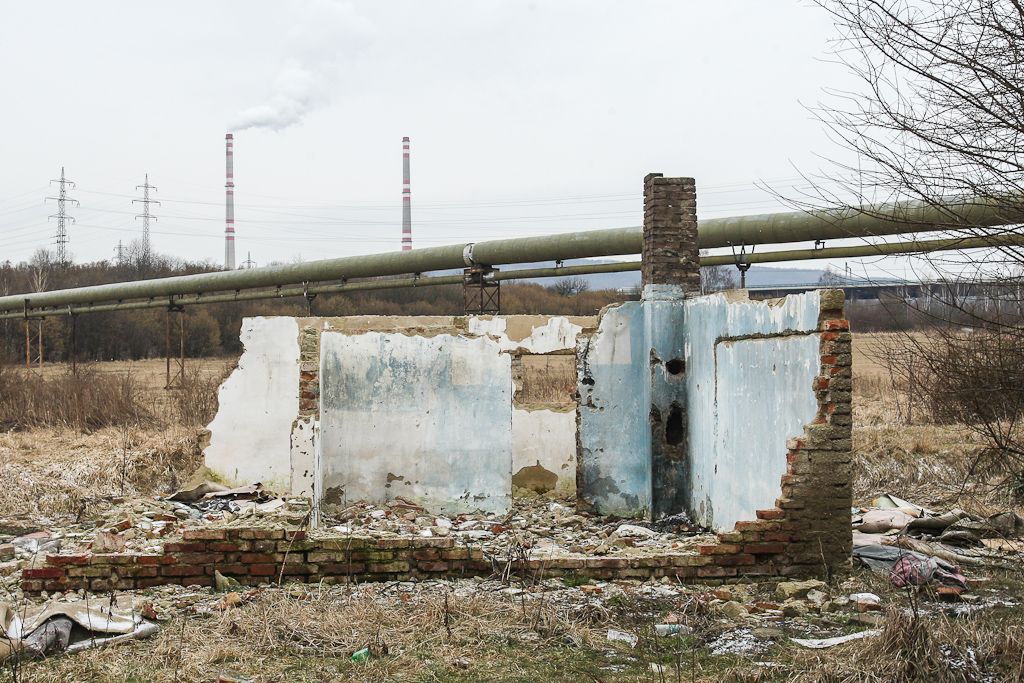 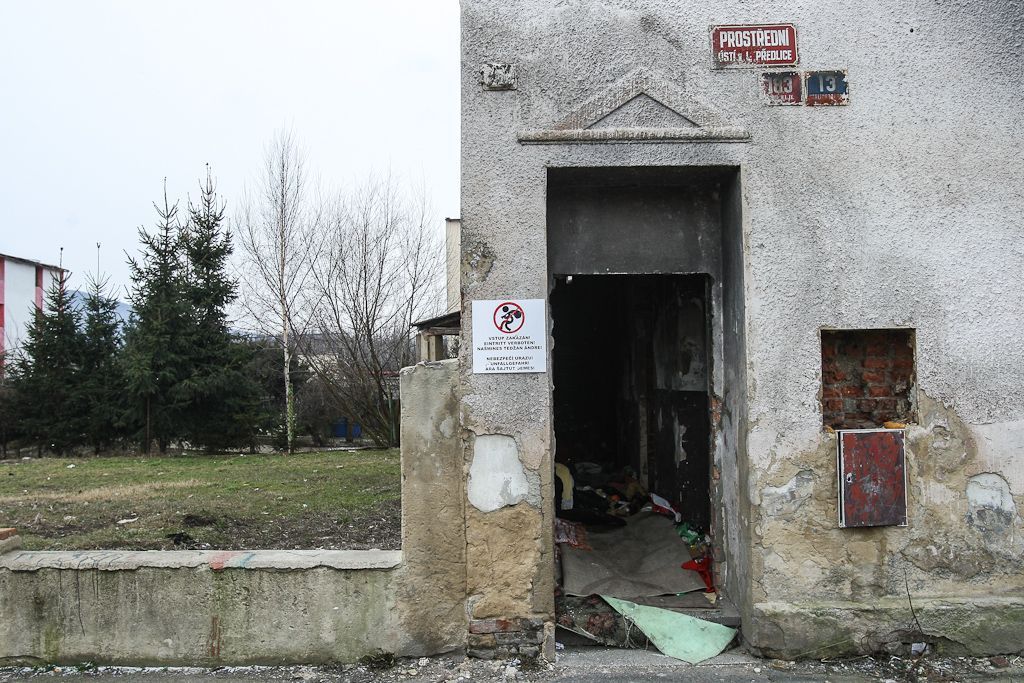 Zdroj: https://zpravy.aktualne.cz/domaci/ghetto-predlice-bydleni/r~i:gallery:30125/r~i:photo:538237/
[Speaker Notes: MEDIÁLNÍ OBRAZ]
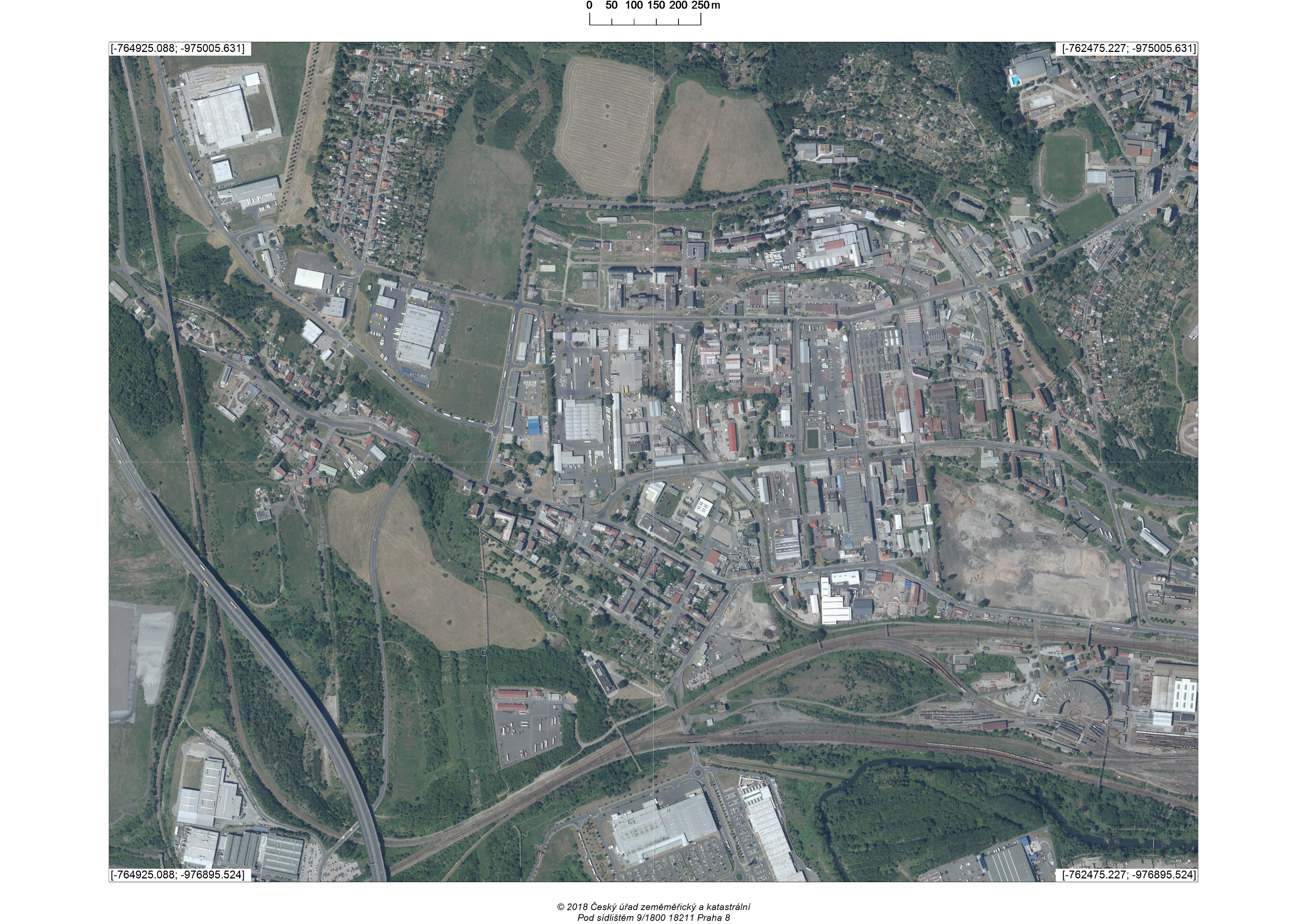 [Speaker Notes: PROSTOROVÉ VYLOUČENÍ
ENVIRONMENTÁLNÍ NESPRAVEDLNOST]
Lokalita B – Ústí nad Labem, Analýza sociálně vyloučených lokalit
Zdroj:  Analýza sociálně vyloučených lokalit v ČR, Ministerstvo práce a sociálních věcí ČR, 2015
[Speaker Notes: STRUKTURA OBYVATEL
Starousedlící / novo 
Od svého vybudování až do 80. let dvacátého století patřily Předlice ke krásným ústeckým čtvrtím. V osmdesátých letech dostala většina původních obyvatel Předlic náhradní byty na nově vznikajících sídlištích jako Všebořice či Severní terasa a do uvolněných bytů začínají přicházet první Romové. Jedná se jak o Romy přímo ze slovenských osad, tak o ústecké Romy z jiných částí města. Tito lidé tvoří základ jedné z předlických skupin: Starousedlíků.

Po druhé světové válce následoval odsun německého obyvatelstva, který se v Ústí nad Labem týkal 98% německého obyvatelstva. Pro průmyslový region to mělo za následek akutní nedostatek pracovní síly. Komunistický režim se různými výhodami a pobídkami snažil motivovat obyvatele vnitrozemí k přestěhování do pohraničí. V několika řízených vlnách byli do severních Čech stěhováni také Romové ze slovenských osad

Další obyvatelé z řad chudých Romů přicházejí do Předlic krátce po roce 1989, jedná se většinou o Romy ústecké a několik rodin ze Slovenska. Pohyb ústeckých Romů souvisel s vytvářením nových „cenových map“ města na počátku devadesátých let, kdy byli Romové vystěhováváni z potencionálně lukrativních lokalit v centru (ulice Klíšská, Moskevská, České mládeže a další). Nově příchozím rodinám se dostává statusu Novousedlíků. 
Spíš než podle délky pobytu v lokalitě probíhá zařazení do skupiny Staro- nebo Novo- usedlíků na základě příbuzenských vztahů k předlickým velkorodinám. Například člověk, který se do Předlic přistěhoval v roce 1992, ale je příbuzný s rodinami Novousedlíků, je Novousedlík. Oproti tomu člověk přistěhovalý v roce 2005, příbuzný s rodinami Starousedlíků, je a automaticky Starousedlík bez ohledu na to, že je v lokalitě o 13 let kratší dobu než muž z prvního příkladu. Po jistou dobu trvalo mezi Novousedlíky a Starousedlíky v Předlicích značné napětí. Zdá se, že v poslední době míra vzájemné animosity klesá. Zčásti je to způsobeno i společným postojem ke třetí skupině předlických obyvatel, finančně silným Moravákům.]
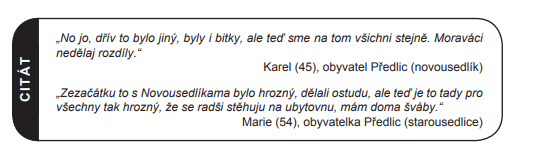 Zdroj:
HŮLE, Daniel, BROŽ, Miroslav, Petra KINTLOVÁ a Ladislav TOUŠEK. Kdo drží Černého Petra: sociální vyloučení v Liberci, Plzni a Ústí nad Labem. [Praha]: Člověk v tísni o.p.s
Předlice, Ústí nad Labem, 2020, foto: Pavlína Suchá
[Speaker Notes: SOC. PAT. JEVY
PRÁCE NA ČERNO
KRMININALITA
SEGREGACE ŠKOLSVÍ]
Předlice, Ústí nad Labem, 2020, foto: Pavlína Suchá
[Speaker Notes: VLASTNICTVÍ
Tím nejkřiklavějším je pronajímání bydlení v předražených
ubytovnách nebo bytech, umožněné zejména čerpáním sociálních
dávek na bydlení. Ačkoli v loňském roce začal platit zákon, podle
nějž stát uhradí jen 90 % nákladů na bydlení obvyklých v daném]
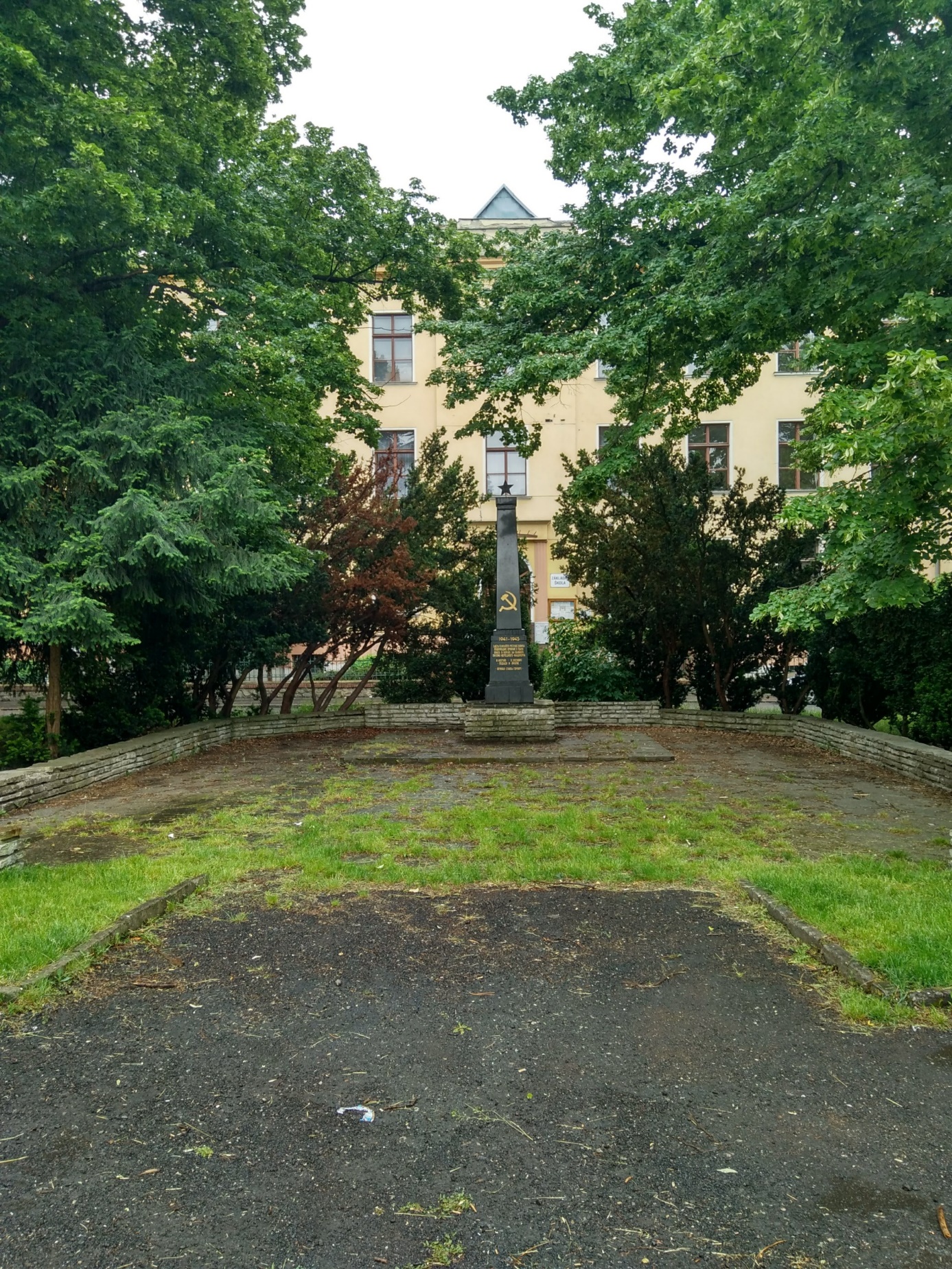 Předlice, Ústí nad Labem, 2020, foto: Pavlína Suchá
Vyloučené lokality a metropole?
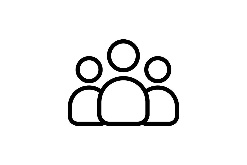 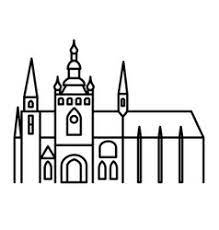 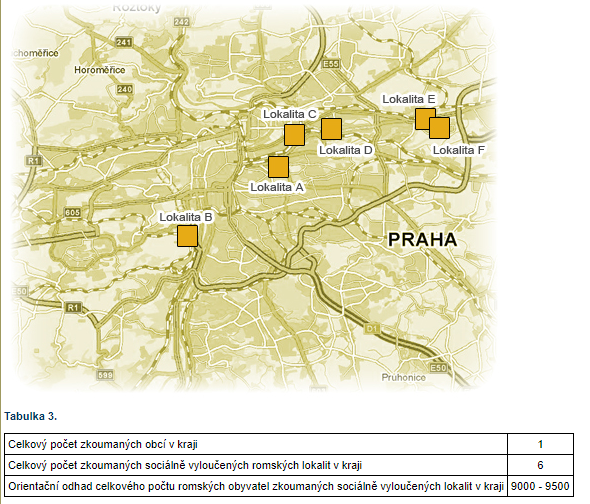 Mapa sociálně vyloučených nebo sociálním vyloučením ohrožených romských lokalit v ČR
Zdroj:  Analýza sociálně vyloučených lokalit v ČR, Ministerstvo práce a sociálních věcí ČR, 2015
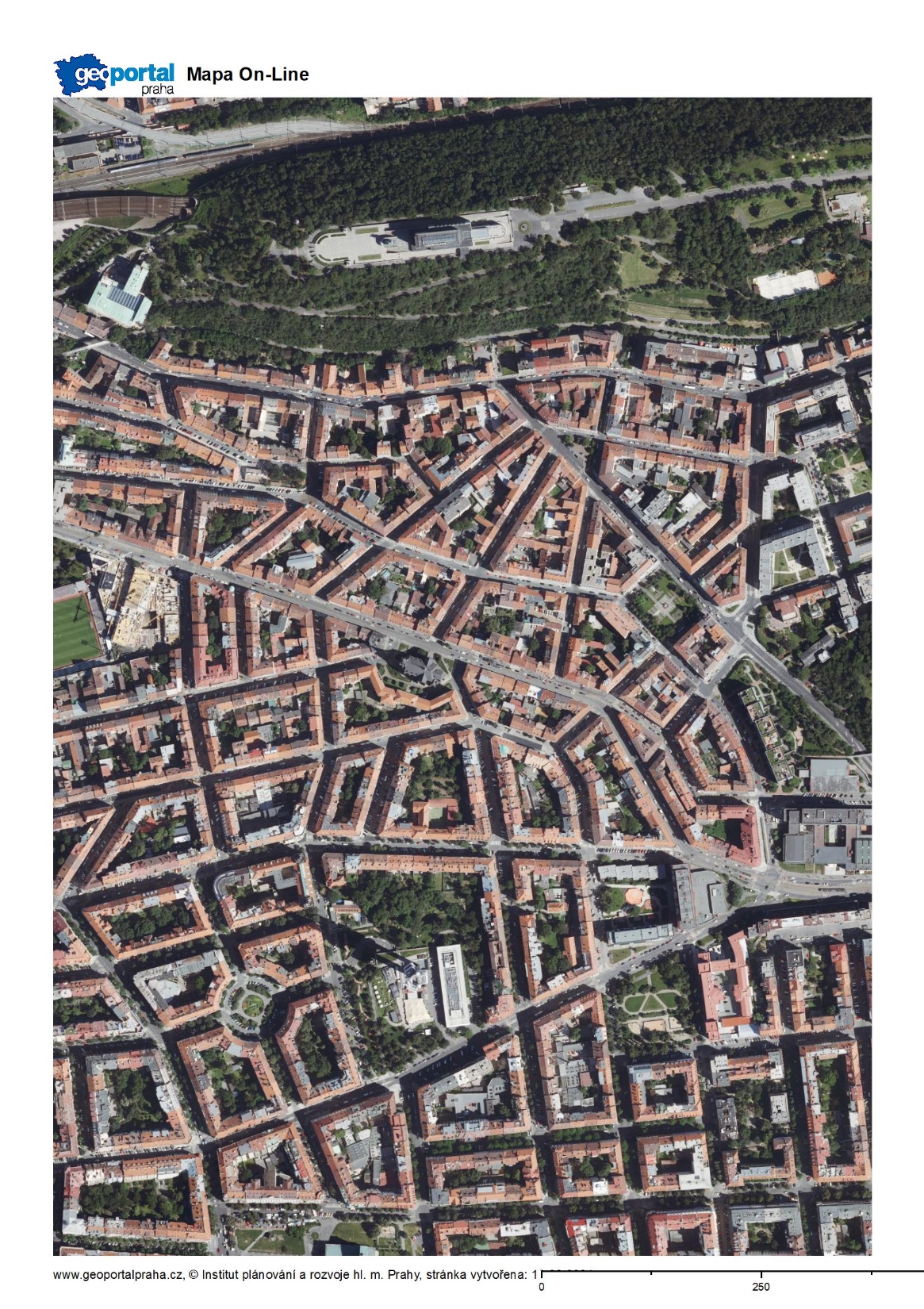 5.1.1 PRAHA 3
DESKRIPCE LOKALITY, JEJÍ VZNIK A VÝVOJ
POČET OBYVATEL LOKALITY, VZDĚLANOSTNÍ A VĚKOVÁ STRUKTURA
Zdroj:  Analýza sociálně vyloučených lokalit v ČR, Ministerstvo práce a sociálních věcí ČR, 2015
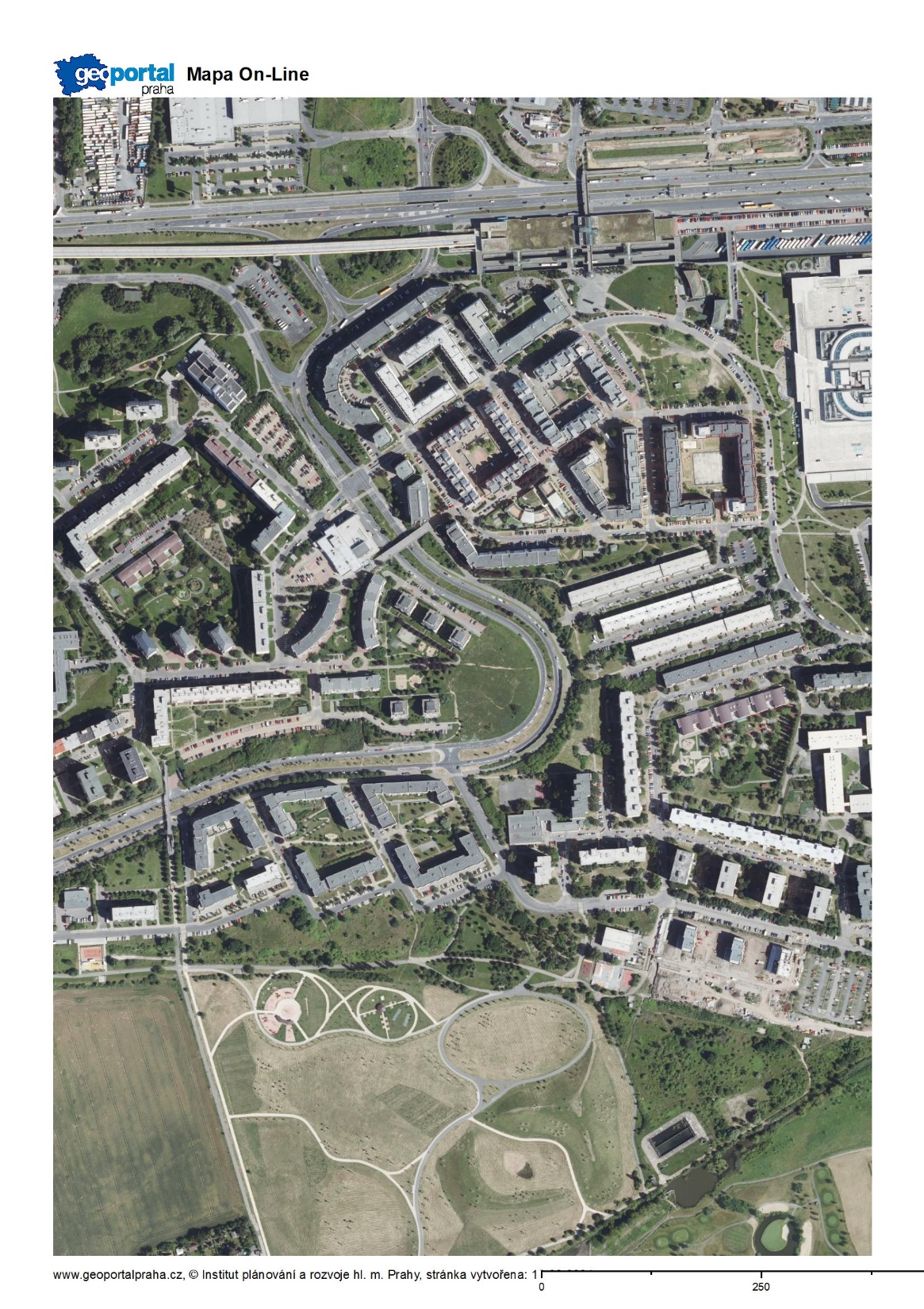 5.1.5.2 LOKALITA F
DESKRIPCE LOKALITY, JEJÍ VZNIK A VÝVOJ
Doporučená řešení?
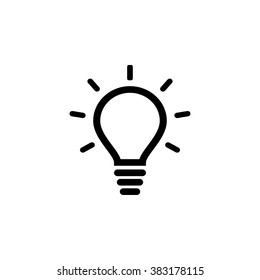 [Speaker Notes: Architekti a urbanisté mají v této oblasti nesporné
místo. V první řadě před nimi stojí úkol participovat na navrhování
řešení pro existující lokality. Zdaleka se přitom nejedná pouze
o technickou stránku věci, tím vůbec nejpalčivějším problémem
je ztráta veřejného prostoru ve vyloučených lokalitách. Odebírání
laviček a zakazování posedávání na jiných místech bývá
prezentováno lokálními politiky, poskytovateli bydlení a rovněž
i některými obyvateli jako prevence kriminality a konfliktů,
v konečném důsledku však jen posiluje atmosféru strachu
a odcizení. Budování zařízení a prostorů pro volnočasové vyžití
si zaslouží zvýšenou pozornost, ostatně mezi samotnými obyvateli
patří tato změna k nejpoptávanějším.]
Symbolické vyloučení
Společenská izolace
Prostorovévyloučení
Vzdělání
Ekonomické vyloučení
Zaměstnanost
[Speaker Notes: Prostorové vyloučení:
• Zamezit prostorové segregaci sociálně znevýhodněných nediskriminační bytovou politikou
• Zprůhlednit systém přidělování obecních bytů
• Zastavit prodej „problémových“ objektů
• Podílet se na formulaci politiky sociálního bydlení na celostátní úrovni

Ekonomické vyloučení:
• Využívat institutu náhradního příjemce dávek k prevenci vzniků dluhů na nájemném a službách
• Vytvořit metodiku pro práci s neplatiči nájemného, která by byla jasná a systematická a na které by se synergicky podílely bytové a sociální odbory, správci nemovitostí a další zainteresované instituce
• Podporovat protidluhové poradenství a osvětovou činnost
• Podílet se na celostátní úrovni na změně způsobu výkonu exekucí
• Otevřít diskusi o dluhové problematice se subjekty, u nichž dochází k častému zadlužování (dopravní podniky, zdravotní pojišťovny, poskytovatelé půjček a další)

Zaměstnatnost:
Podílet se na diskusi o reformě zákoníku práce, daní a systému sociálního zabezpečení
• Posílit systém veřejně prospěšných prací
• Posílit kontrolní systém pracovních úřadů
• Podporovat pracovní asistenci a poradenství
• Spolupracovat se sociálními pracovníky při vytváření nabídky rekvalifikačních kurzů
• Podporovat osvětové aktivity namířené na potírání diskriminace a černého trhu práce

Vzdělání:
• Zamezit koncentraci sociálně znevýhodněných děti do jednotlivých tříd či škol
• Podporovat předškolní aktivity na rozvíjení obecných kompetencí
• Prosazovat dotované přípravné ročníky na základních školách
• Podporovat mimoškolní aktivity na individuální úrovni
• Motivovat žáky prospěchovými stipendii
• Rozvíjet užší spolupráci s rodiči na individuální úrovni
• Podporovat vzdělávání dospělých
• Vyhnout se prosazování školních a mimoškolních aktivit fungujících na etnickém
základě

Společenská izolace:
• Maximálně zpřístupnit sociální služby a právní poradenství
• Podporovat sociální služby, které směřují vně sociálně vyloučených lokalit
• Vyhnout se podpoře aktivit, jež jsou založené na skupinové identitě (etnickém či národním principu) a vytvářejí umělé hranice mezi občany

Symbolické vyloučení:
• Rozvíjet systém vzdělávání a informovanosti pracovníků státní a místní samosprávy v problematice sociálního vyloučení
• Posilovat odbornou kompetenci jednotlivých kontrolních orgánů k odhalovaní a předcházení diskriminačního jednání
• Potírat uplatňování skupinových charakteristik na etnickém základě
• Vyhýbat se paušálnímu hodnocení sociálně znevýhodněných občanu a podporovat přístup na úrovni jednotlivce

Zároveň nesmějí tyto úpravy a hledání nového využití
pro nevyužívané objekty vést k gentrifikaci. Problém prostorového
vyloučení se pouze přesune dál, jak o tom svědčí vývoj od
sametové revoluce. Vznik současných lokalit byl totiž ve značné
míře vyvolán vystěhováváním Romů z náhle lukrativních bytů
v městských centrech, kam byli za reálného socialismu stěhováni
kvůli nižší kvalitě bydlení. Vyvažování socioprostorových
nerovností nejen ve městech, ale v celé republice je druhým
úkolem, jehož plnění vyžaduje efektivní řešení sociálního
vyloučení na místní úrovni.]
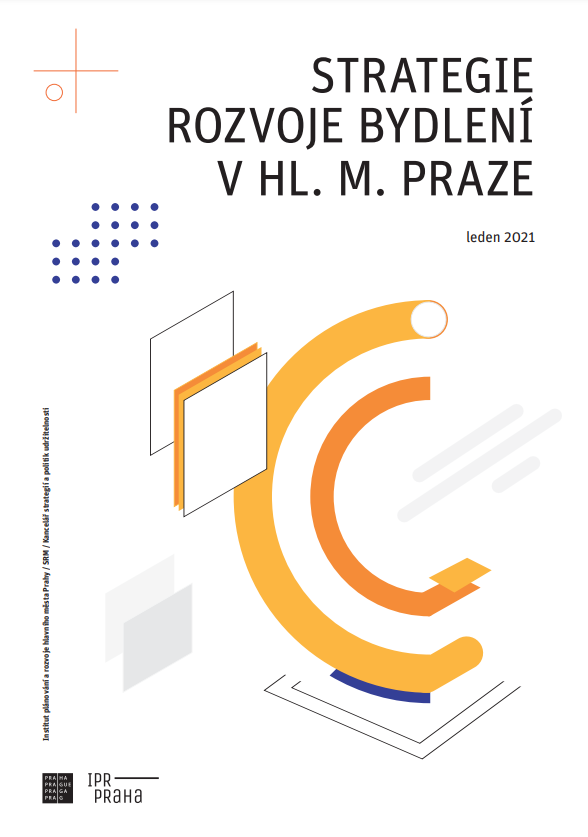 [Speaker Notes: Strategie rozvoje bydlení se zabývá pěti prioritními oblastmi:
Výstavba dostupného a kvalitního bydlení
Rozvíjející se městský fond
Udržitelné a standardní bydlení pro specifické skupiny obyvatel
Atraktivní bydlení na území celého města
Otevřená spolupráce města s klíčovými aktéry]
Prioritní oblasti :
Atraktivní bydlení 
na území celého města
Udržitelné a standardní bydlení 
pro specifické skupiny obyvatel
Otevřená spolupráce města
 s klíčovými aktéry
Výstavba dostupného
 a kvalitního bydlení
Rozvíjející se městský fond
Zdroj: Institut plánování a rozvoje hlavního města Prahy
[Speaker Notes: Strategie rozvoje bydlení se zabývá pěti prioritními oblastmi:
Výstavba dostupného a kvalitního bydlení
Rozvíjející se městský fond
Udržitelné a standardní bydlení pro specifické skupiny obyvatel
Atraktivní bydlení na území celého města
Otevřená spolupráce města s klíčovými aktéry]
SC 3.1 Rozvíjet programy dostupného bydlení pro specifické skupiny obyvatel
Udržitelné a standardní bydlení pro specifické skupiny obyvatel
SC 3.2 Pronajímat městské byty prioritně potřebným skupinám obyvatel
SC 3.3 Snižovat počty osob v bytové nouzi a aktivně působit v oblasti prevence ztráty bydlení
SC 4.3 Zamezovat vzniku sociálně-segregačních tendencí projevujících se v území města
Atraktivní bydlení 
na území celého města
Zdroj: Institut plánování a rozvoje hlavního města Prahy
[Speaker Notes: SC 4.3 Zamezovat vzniku sociálně-segregačních tendencí projevujících se v území města ◼ Systematicky vyhodnocovat proměny sociální struktury v rámci jednotlivých území Prahy ◼ Prostřednictvím aktivního využívání územně plánovacích nástrojů napomáhat sociálnímu mixu v jednotlivých územích a kromě samostatně uvedených panelových sídlišť a historického centra věnovat zvýšenou pozornost zejména brownfieldům a suburbiím (např. různá velikost stavebních pozemků, rozmanitá typologie zástavby apod.) ◼ Usilovat o rozmanitou sociální skladbu nájemníků v rámci jednotlivých obecních bytových domů]
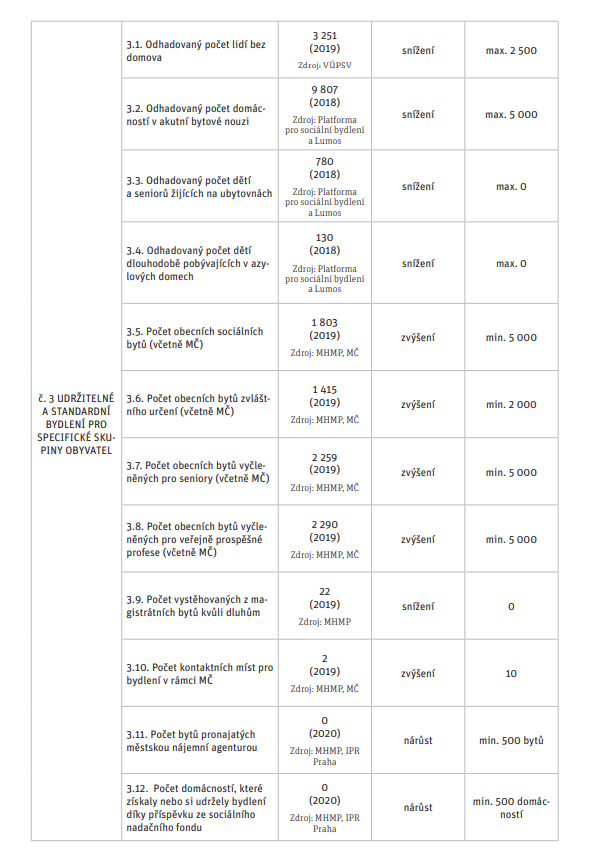 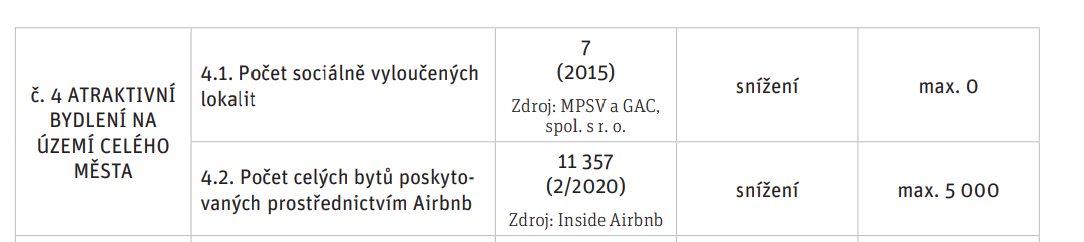 [Speaker Notes: Konečně tu je zájem ovlivnit politiku sociálního bydlení.
Bydlení v bytech dostupných nízkopříjmovým vrstvám se nesmí
stát zdrojem jejich další stigmatizace a musí jejich obyvatelům
v co největší míře umožnit zapojení do rozhodování nad vlastním
životem. Zejména v případě změny bydliště může být ignorování
potřeb obyvatel vyloučených lokalit kontraproduktivní. Zpřetrhání
sociálních vazeb, které jsou v situaci nedostatku nenahraditelné,
může jakékoli snahy o nápravu ohrozit.]
Sociálně vyloučené lokality a architekti?
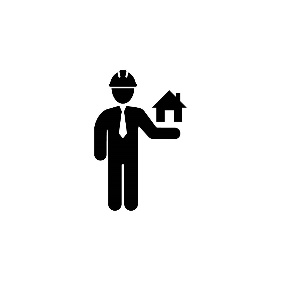 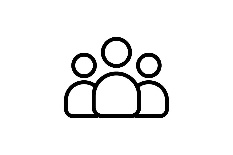 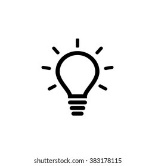 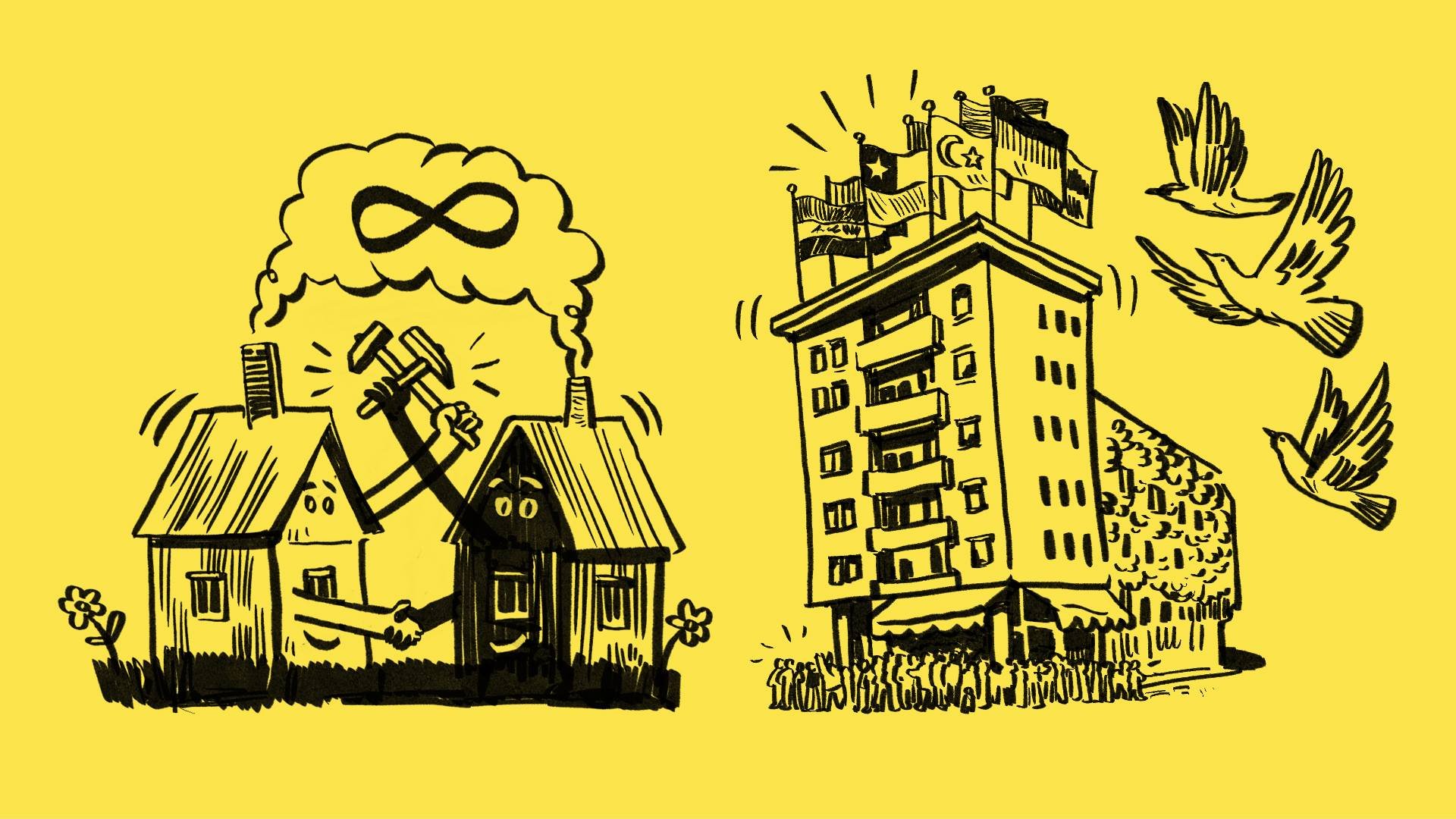 Dokumentární cyklus Architektura soužití Osada Bedřiška, Ostrava,  2019
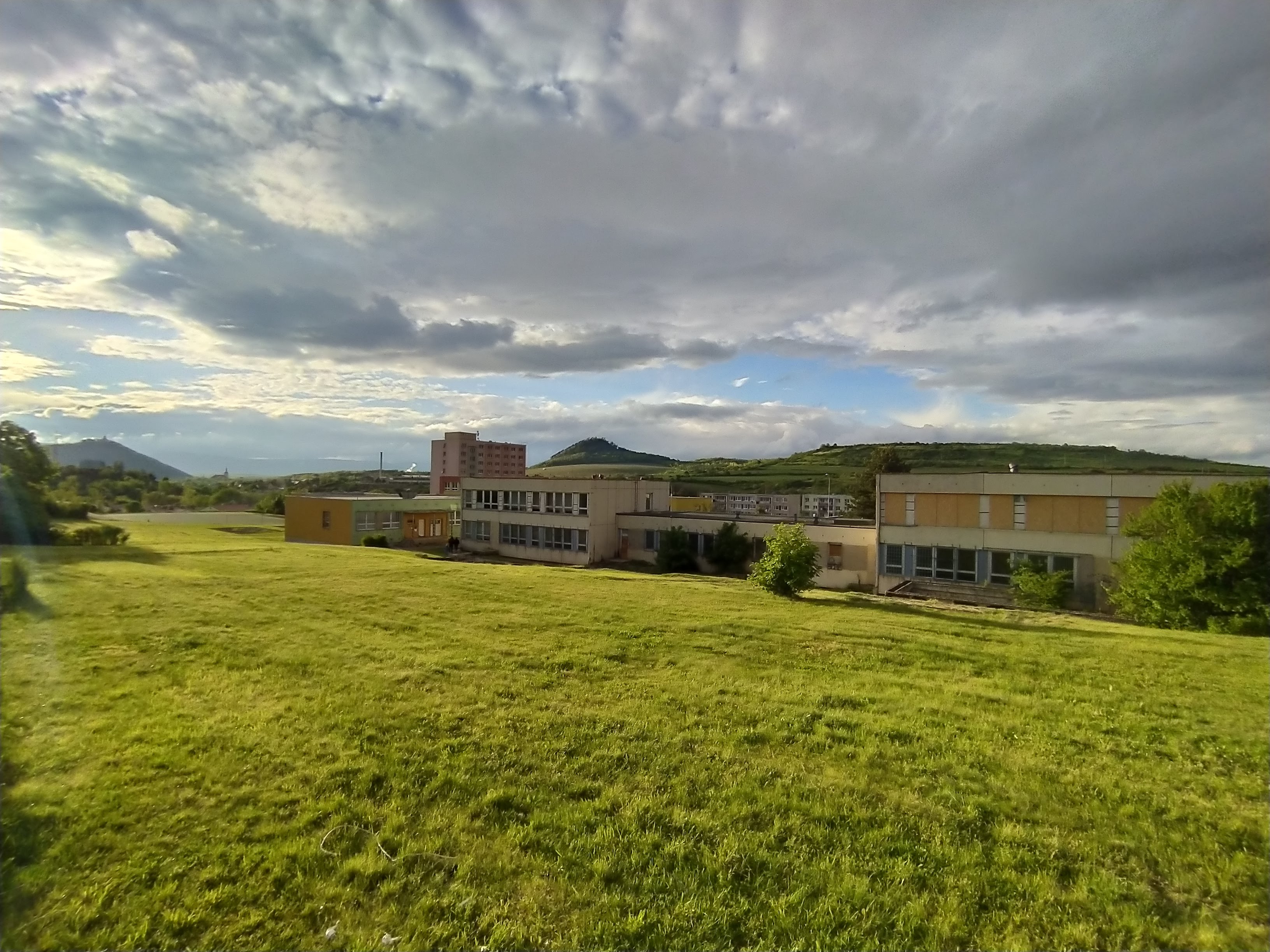 Chanov – participační workshop, podzim 2021
Děkuji za pozornost !
Ing. arch. Pavlína SucháArchitekti bez hranic 
info@architektibehranic.eu15. 06. 2021
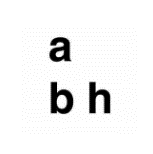